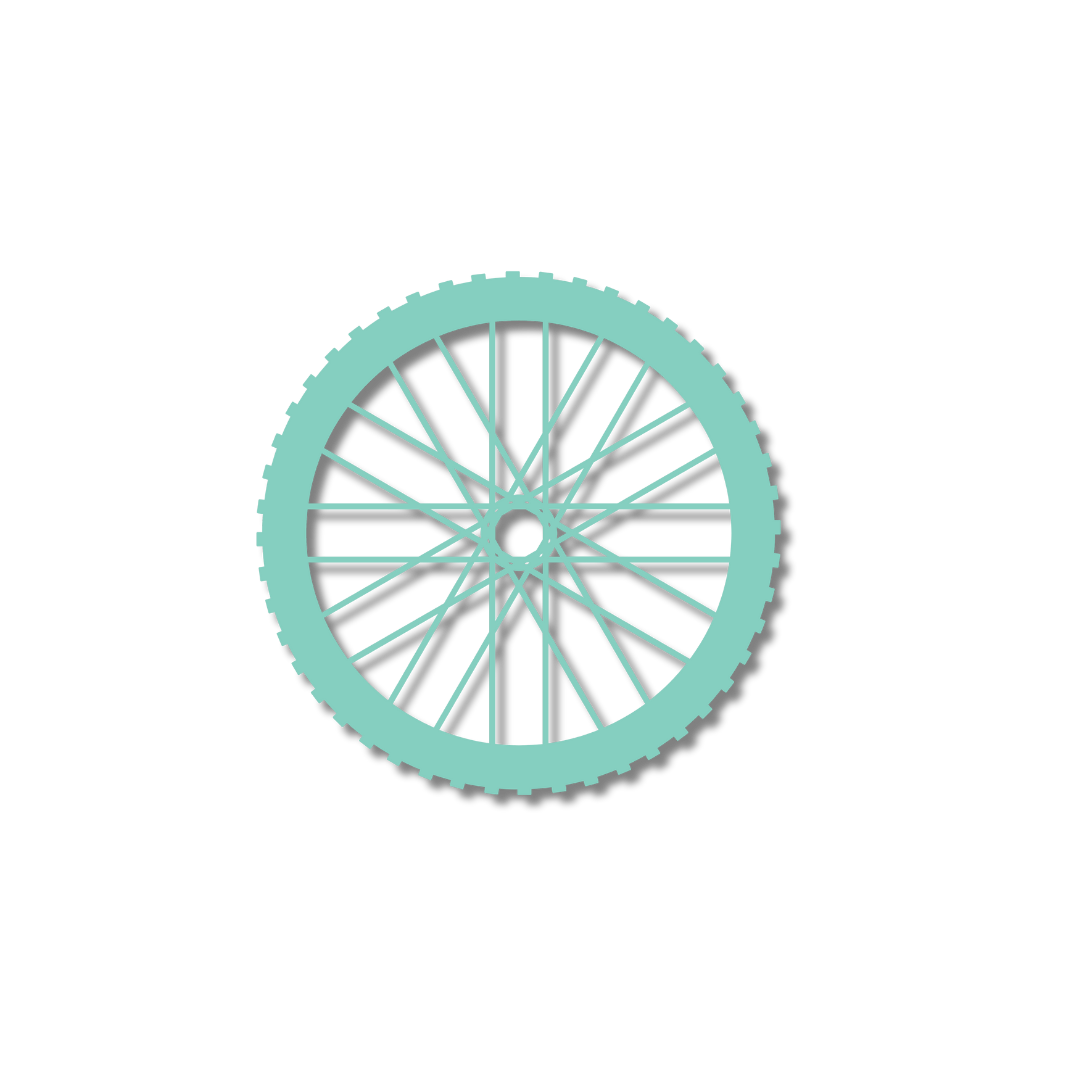 ¡ES HORA 
DE CARRERA!
¡Ayúdenos a ganar con la mayor cantidad de viajes en bicicleta!
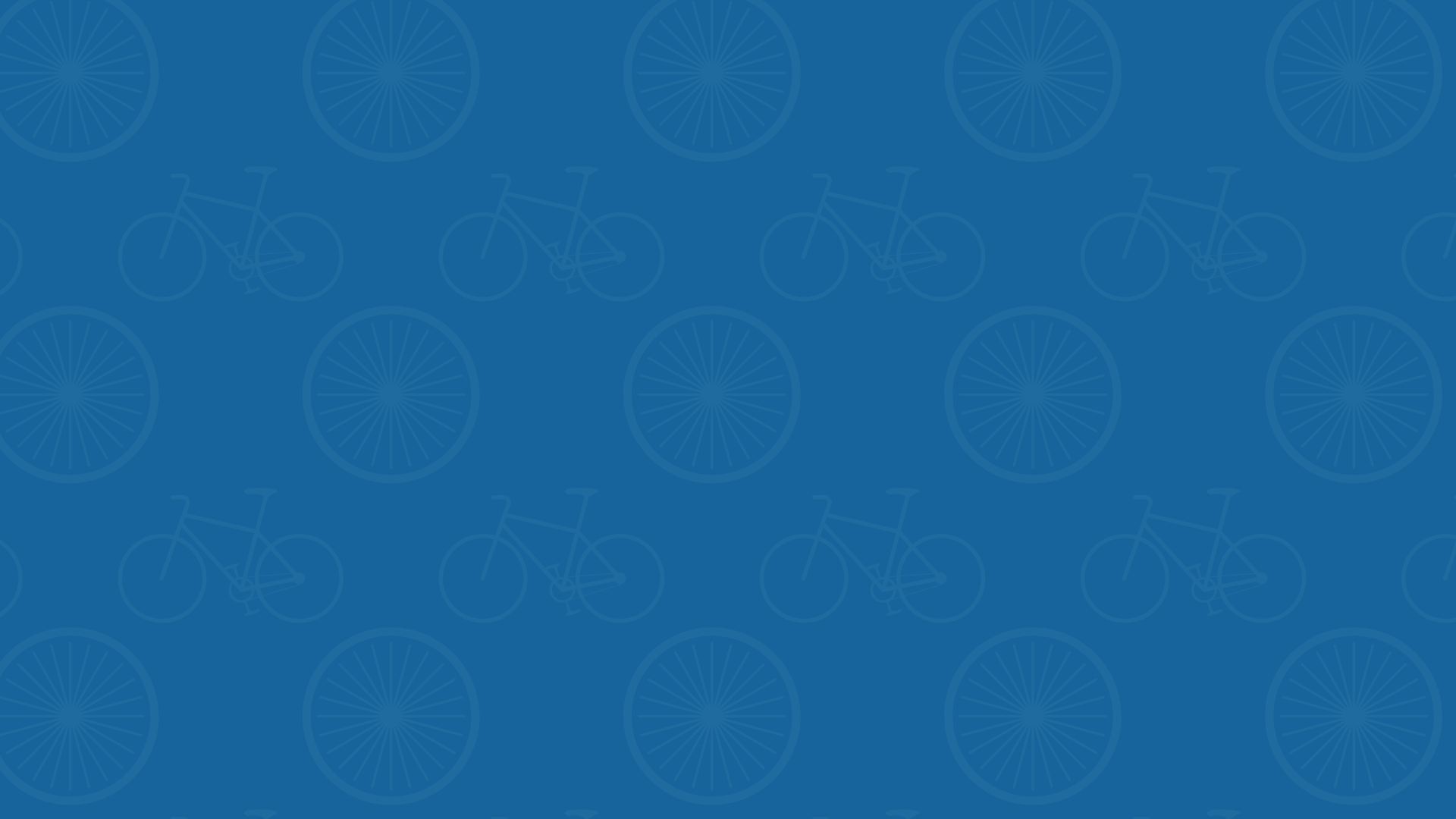 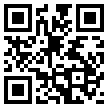 Inscríbase
 escaneando 
el código QR
Registre  
sus viajes en bicicleta 
durante el mes de mayo
¡LOS PREMIOS! 
Ganadores semanales de tarjetas de 
regalo de Tango de $25  

Un gran premio de una tarjeta de 
regalo de Tango de $50
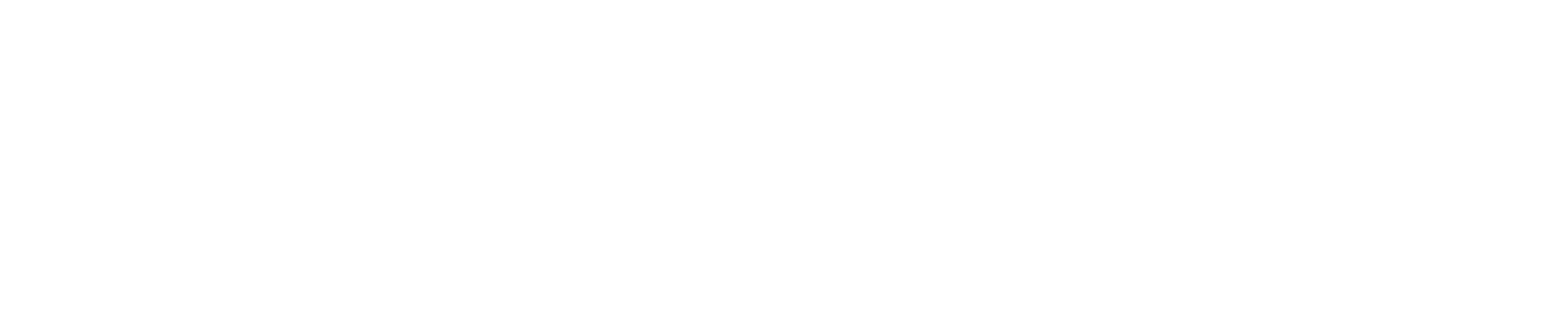 COMMUTEPA.ORG
1.866.579.RIDE
¡Buscarnos en las redes sociales para más 
formas de ganar!